ᏣᎳᎩ 102
ᏩᎭᏯ ᏥᏚᎳᏑᏝᏅ - 04
ᏗᏣᎴᎲᎦ! ᎢᏣᏓᏟᏃᎮᎯ!
“ᎨᏙ ᎢᏳᏍᏗ ᏂᏣᎵᏍᏙᏗ ᏣᏚᎵ?”
“ᎣᏏᏊᏍ ᏥᎨᏎ ᎪᎯ ᎢᎦ?”
“ᏙᏊ ᏣᏓᎾᏔ?”
“ᎨᏙ ᎭᏛᏁᎴᎢ?”
ᎨᏙ ᎢᏳᏍᏗ ᎤᏛᏁᎰᎢ ᏧᎸᏫᏍᏓᏁᏗ ᎯᎠ ᎠᏍᎦᏯ?		ᎨᏙ ᎢᏳᏍᏗ ᏚᎿᏩ?
ᎯᎠ ᎠᏥᎳ ᏗᏓᎳᏗᏍᎩ - ᎤᎵᏍᏇᏔᏬ, ᏗᎵᏰᏑᎶ, ᎦᏌᎴᎾ, ᏃᎴ ᎠᏑᎶ ᏚᎿᏩ.
ᎨᏙ ᎢᏳᏍᏗ ᎤᏛᏁᎰ ᏧᎸᏫᏍᏓᏁᏗ ᎯᎠ ᎠᎨᏯ? ᎨᏙ ᎢᏳᏍᏗ ᏚᎿᏩ?
ᏩᎭᏯ ᏥᏚᎳᏑᏝᏅ - 04
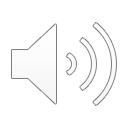 ᏭᎳᏏᏔᏁ		(s)he stepped on it			 ᎠᎬᏯᏗᏣ 	front (1st toward)
ᎢᏍᏓᏯᏊ		as hard as it could			 ᏎᎦᏨ 		barely
ᎤᏃᎸᏎ		it sounded (made a sound)		 ᏄᏪᏤ 		speaking
ᎤᏪᏍᏓᏁᎸ	it hurt him
ᎭᎴ			almost
ᎾᏦᎯᏍᎬ		s(he) was crying
ᏣᏏ			not yet
ᏣᎳᏏᏕᎾ		your feet
ᎢᏧᎳ			both